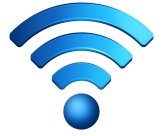 Verbindung mit Uni-Wifi herstellen
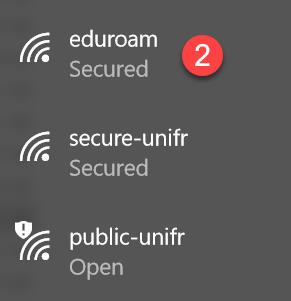 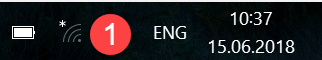 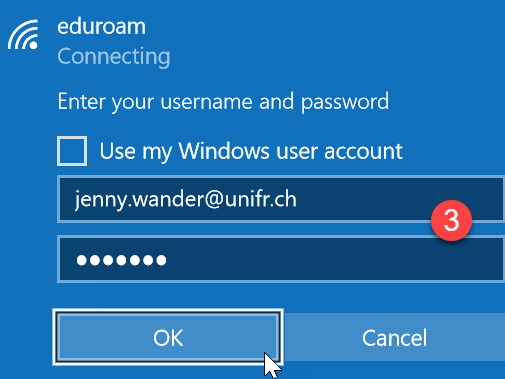 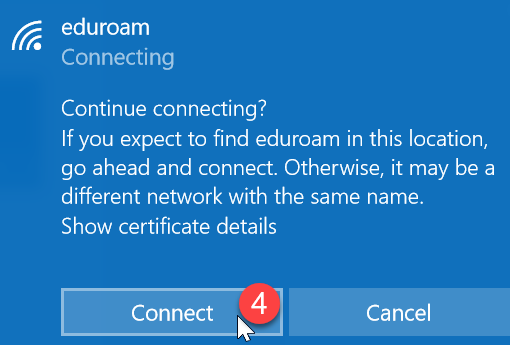 Mailadresse @unifr.ch und Passwort eingeben
Das Sicherheitszertifikatannehmen